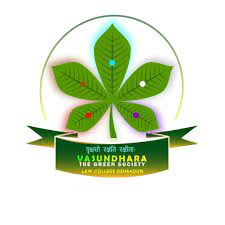 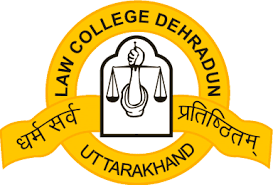 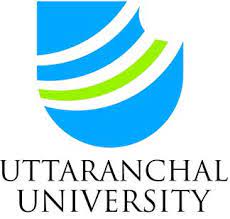 LAW COLLEGE DEHRADUNfaculty ofUTTARANCHAL UNIVERSITYunder the aegis ofVASUNDHARA – THE GREEN SOCIETYpresents
“NATIONAL  AMENDMENT  WRITING COMPETITION ON THE ENVIRONMENT PROTECTION ACT, 1986”

THEME- “Change: A Pre-requisite or A Deficiency”
TABLE OF CONTENTS
ORGANISERS                                                                3-4
EVENT                                                                               5
REGISTRATION                                                               6
RULES                                                                               7                                                    
IMPORTANT DATES & RESULTS                              8-9
PAYMENT DETAILS                                                      10
ORGANISING TEAM                                                     11
ORGANISERS:UTTARANCHAL UNIVERSITY
Uttaranchal University has at its core a commitment towards diffusion of legal,  scientific, technical and professional knowledge on one hand and on the other the  Building up of the character of youth by integrating ethics with education and practice  with theory. Uttaranchal University can boast of being an institution par Excellence in offering a prodigious student life with access to comprehensive  academic courses , recreational facilities, cultural activities, a wide range of research  endeavors, and industry interface. The University is complimented by the pioneering  efforts of more than a decade in legal education, engineering and management which  has won us place among the premier institutes of learning in the nation. Our never- ending dedication to offering the best infrastructure and faculty has been amply .Rewarded by the excellent academic results achieved by our students. We are  Passionate towards ensuring the manifestation of a collaborative environment Conducive to learning , exposure to the best international practices and promotion of Innovation and creativity. To add to its splendor, and suiting best to the title of “temple of education”, the University is situated in the lap of Devbhoomi, Uttarakhand surrounded by the fascinating geological setting and a beautiful broad Slithering river on the other side. The pine trees surrounding the area lend a pristine and wholesome ambience to the campus.
LAW COLLEGE DEHRADUN:Law College Dehradun has splendidly contributed to legal education in the country since its inception and inauguration by His Excellency Shri Surjeet Singh Barnala ,the then Governor of Uttarakhand in 2002. It has set a paradigm for legal education in the nation by offering innovative, research-driven discourses that are aimed at striking a balance between legal theory and practice. With scholarly and experience-rich faculty, the college commands an enviable position of being in the league of top most Law Schools of the country. The college has earned many laurels to its credit; it has pioneered the 5years BA.LL.B. and BBA.LL.B. integrated undergraduate course in the northern region of India, it is the first independent Law College and also the first to introduce one year LL.M. degree course in the state of Uttarakhand.
VASUNDHARA- THE GREEN SOCIETY: 
     Vasundhara-the Green  Society intends to create awareness and increase  the  consciousness & knowledge about the environmental issues. It aims at the creation of  a Green Campus with phased initiatives involving the student community and all the  stake holders making the University the first of its kind in the region to achieve environmental social responsibility. The society has a global vision with a local focus  and collaborates with similar institutions to enhance efficient use of resources &  sustainable development. The society aims to provide training, promote research  development and create awareness on environment & the need for its protection &  conservation through various environmental education programs.
EVENT:-
"Envision, you were going about as the Parliament of India for a day. You are given the opportunity  of making any one  Revision to any Environmental law", ‘Vasundhara - The Green Society, Law College Dehradun faculty of Uttaranchal University’, presents The National Amendment Writing Competition’.

Words are the most significant creation of humanity. While most words have a direct significance, there are words which are shorthand for ideas. We utilize these significant word-ideas frequently yet daintily. Amendment competition   is the way toward adjusting or correcting a law or record by parliamentary or protected methodology, rights that were concealed by correction of any law.
STEPS  INVOLVED:
The National Amendment Writing Competition Includes the following steps:-

REGISTRATION:- The prospective participants would have to register themselves by using the link:  https://forms.gle/uJMqh67t54fBaL9MA
    The link requires filling of a google form with the respective details of the prospective applicant. 

 FEES:- The Registration fees for the competition is INR 50.

CERTIFICATION AND REWARD:- After the successful submission of the Document , all the participants would be awarded ‘Certificate of Participation’, the winner would be awarded INR 500 and  a ‘Certificate of Merit’.
RULES OF THE COMPETITION:
Following rules are to be followed during the competition, violation of which would result in disqualification of the participant:- 
• The word limit shall be 500 – 800 words. 
• Language should be in English  only.
• Plagiarism level SHOULD NOT EXCEED 15%.
• Co-authorship is allowed up to 2 people.
• The certificates for participation or merit shall be provided only after the successful submission.  
• The body of the email during submission should contain the following :
       a)  Salutation.
       b)  Topic of the amendment.
       c)  Name of the author.
       d)  Qualification of author along with dauthor.
       e)  Contact number and Email ID of author.
       f)   Declaration has to be signed and attached along with article.
No participant shall be allowed to make than one submission.
Submission should be made only in ‘doc or .docx’ format.

IMPORTANT DATES: (TENTATIVE)
RESULTS:
The Results would be declared before 28th February, 2021(tentative) on the Social Media Platforms of the Society.

Instagram:
   https://instagram.com/lcdvtgs?igshid=vxdq1u6sginb
Facebook:
   https://www.facebook.com/LcdVtgs/
PAYMENT  DETAILS:
To participate in the competition participants shall make the payment on the following numbers:-

Gpay - Mobile No.- 9636110965, UPI ID - bitukumar016@okicici
Paytm - Mobile No.- 9636110965, UPI ID - 9636110965@paytm
Amazonpay - Mobile No.- 963611096, UPI ID - 9636110965@apl
Phonepe - Mobile No.- 9636110965, UPI ID - 9636110965@yb
ORGANISING TEAM:
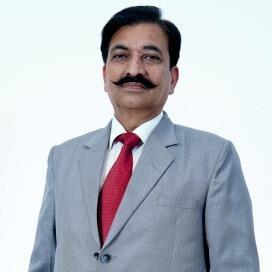 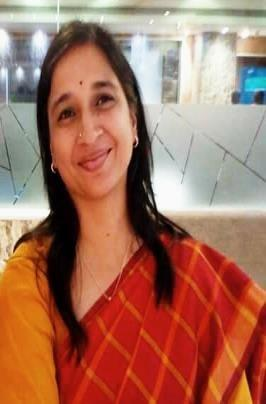 Prof. (Dr.) Rajesh                                  
Bahuguna 
Dean and Principal, 
Law College Dehradun, 
Patron-in chief, Vasundhara- The Green 
Society



                    Dr. Lakshmi Priya  Vinjamuri 
               Chairperson, 
             Head, Organizing Committee, 
                   Vasundhara- The Green Society, 
             Law College Dehradun, 
             Uttaranchal University
OUR TEAM
Office Bearers                                      Executive  Members:
 Ishita Baghel(President)                       Abhishek Aggarwal                 Divyanshi Diwedi             Shruti Thakur
 Anmol Mogha(PRO)                            Kanishk Negi                           Divyangi                            Neha Ghugtyal
 Manish Baluni(Treasurer)                    Monika Yadav                          Aditi Harshraj                   Gaurav Bhatt
 Krishna Bhargava(Convener)               Anushree Baregama                Shruti Aggarwal                Utkarsh 
 Event Coordinator:-                           Keerti Singh                            Hritul Rawat                      Harsh Singh        
 Lakshay Verma                                     Shweta Sharma                        Rithik Aggarwal                Harsh Tyagi
Aryan Yadav                                          Rachit Chaudhary                    Khushi Bajalia
THANK YOUStay Safe, Stay HealthyFor any query or details, write us at:LCDVTGS@UTTARANCHALUNIVERSITY.AC.IN We promise to respond you within 24 hours.